参考資料３
地域医療介護総合確保基金　概要
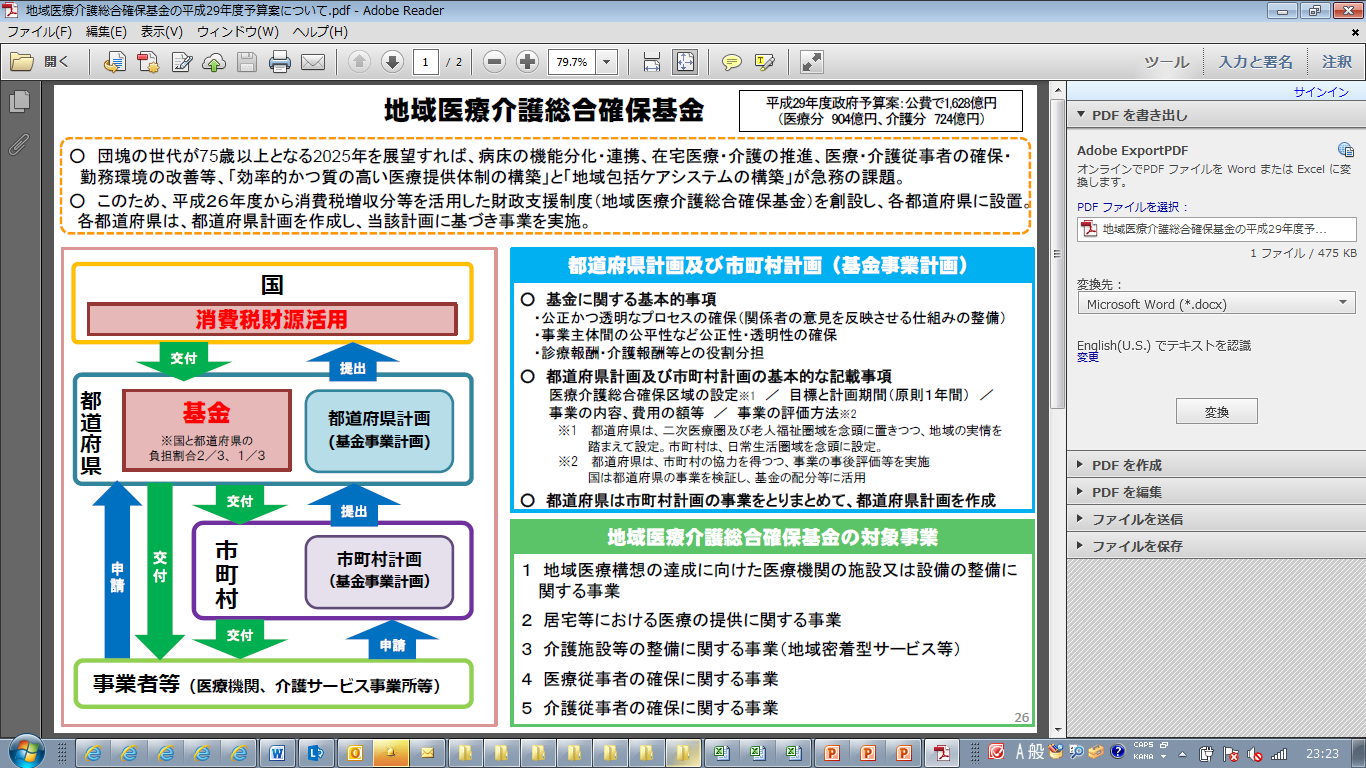 出典：厚生労働省
0
地域医療介護総合確保基金の予算
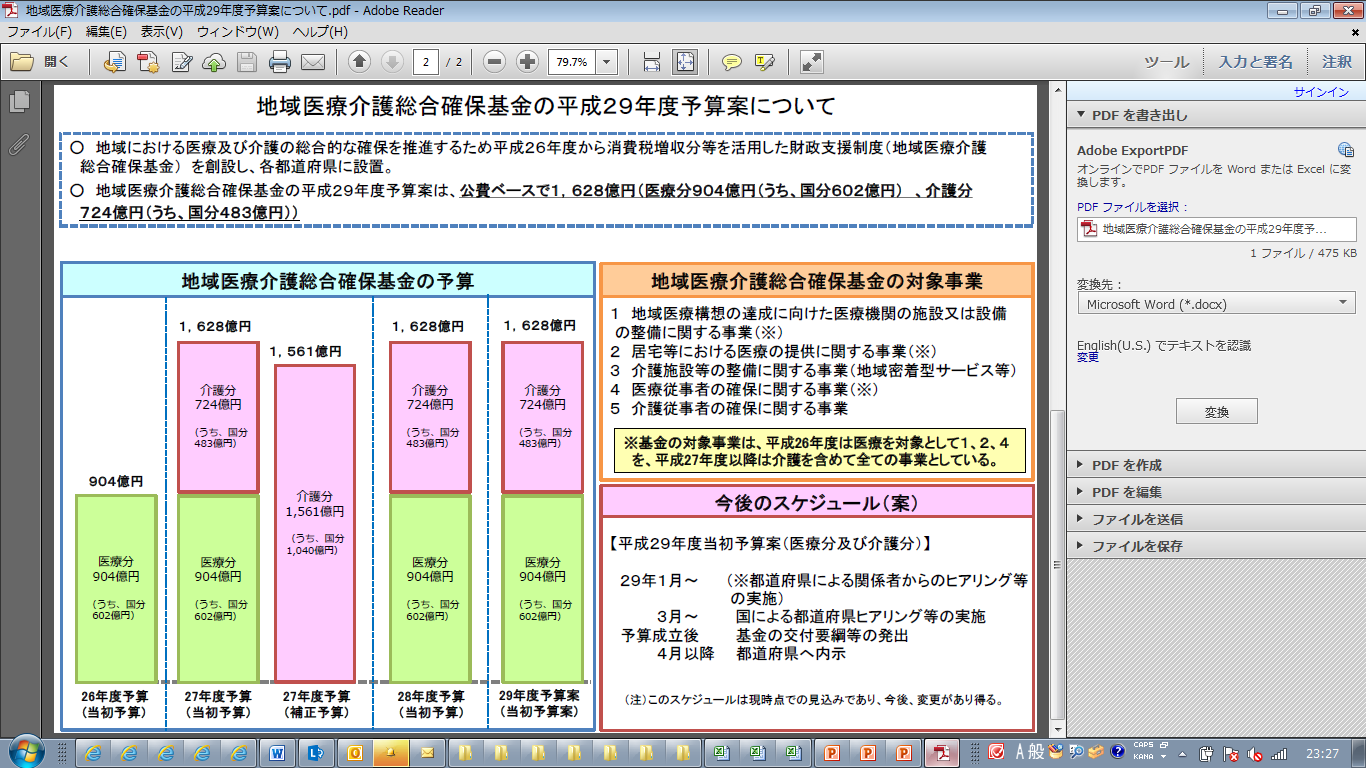 1
出典：厚生労働省